MÔN TIN HỌC LỚP 4
Tuần 14
KHỞI ĐỘNG ĐẦU GIỜ
TRÒ CHƠI “AI NHANH AI ĐÚNG”
MÔN TIN HỌC LỚP 4
Tuần 14
CHỦ ĐỀ 3: SOẠN THẢO VĂN BẢNBÀI 3: CHÈN VÀ ĐIỀU CHỈNH TRANH ẢNH TRONG VĂN BẢN (Tiết 2)
(SGK trang 60)
Mục tiêu bài học
- 	Thành thạo tìm kiếm và chèn tranh vào trang soạn thảo;
Biết cách điều chỉnh kích thước của tranh ảnh trong trong trang soạn thảo sao cho hợp lý.
B. HOẠT ĐỘNG THỰC HÀNH
1.  Em hãy soạn văn bản. Tìm kiếm hình ảnh hoa đào rồi chèn vào văn bản đã soạn theo mẫu sau:
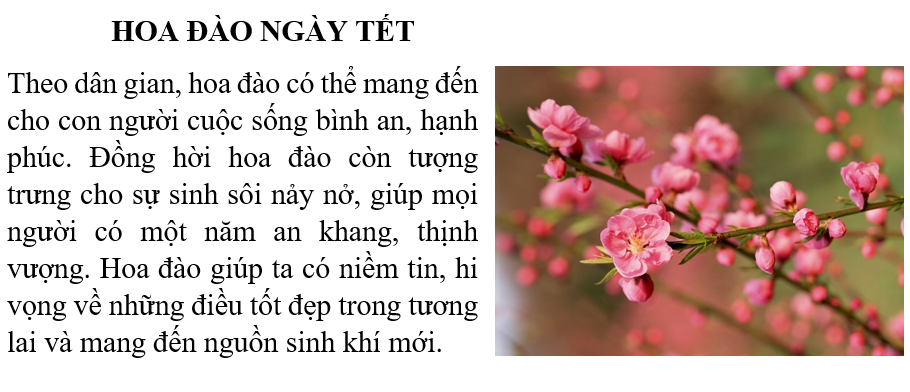 Hướng dẫn thực hành
- Tìm kiếm hình ảnh hoa đào trên Internet, lưu ảnh vào thư mục của em trên máy tính. Hoặc có thể chèn ảnh trực tiếp từ mục chọn Onlines Pictures.
- Mở phần mềm soạn thảo văn bản, gõ văn bản theo sách giáo khoa. Điều chỉnh căn lề, cỡ chữ theo văn bản mẫu.
- Chèn tranh vào bài, điều chỉnh vị trí tranh thích hợp.
- Lưu văn bản vào thư mục của.
2.  Soạn thảo văn bản theo mẫu, tìm tranh ảnh thích hợp để chèn vào vị trí ô trống, đặt tên cho văn bản rồi lưu vào thư mục trên máy tính.
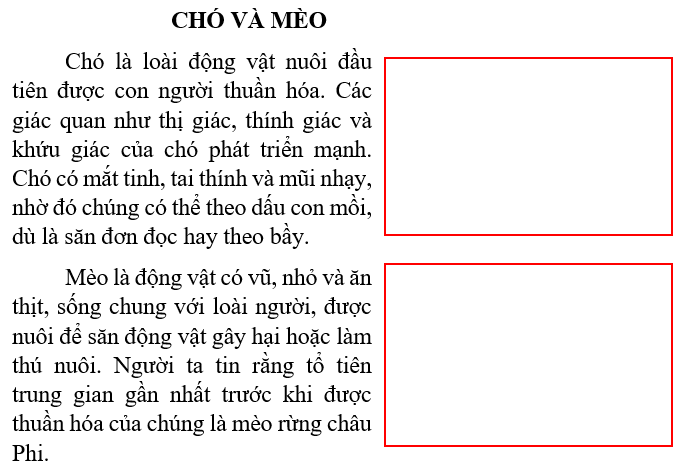 Hướng dẫn thực hành
- Tìm kiếm hình ảnh chó và mèo trên Internet, lưu ảnh vào thư mục của em trên máy tính.
- Mở phần mềm soạn thảo văn bản, gõ văn bản theo sách giáo khoa. Điều chỉnh căn lề, cỡ chữ theo văn bản mẫu.
- Chèn tranh vào bài, điều chỉnh vị trí tranh thích hợp.
- Lưu văn bản vào thư mục của.
Chúc các con hoàn thành tốt bài thực hành!